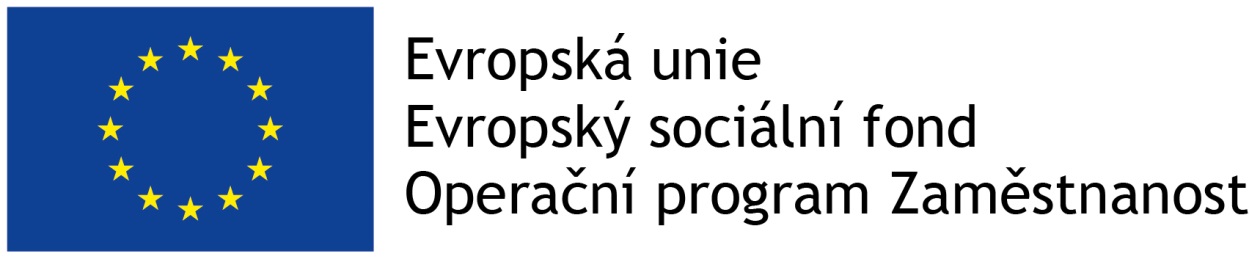 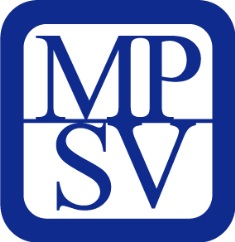 "A CO TEĎ S TÍM?"
Mgr. Monika Havlíčková
Olomouc 23.11.2017
FOKUS/JÁDRO
FOKUS/JÁDROSOCIÁLNÍ PRÁCE
VĚDA
PRAXE/ZKUŠENOST
METODY/TECHNIKY
CÍLE
SPOLEČNOST
LIDÉ/ČLOVĚK
PROFESE
FOKUS/JÁDROSOCIÁLNÍ PRACOVNÍK/PRACOVNICE
ČLOVĚK
PRAXE
UČÍ SE VĚDĚ
UČÍ SE METODÁM/TECHNIKÁM
CÍL
PRACUJE VE/PRO/SE SPOLEČNOSTÍ
PROFESE
FOKUS/JÁDROZÁKONY
108/2006 SB.  O SOCIÁLNÍCH SLUŽBÁCH
359/1999 SB. O SOCIÁLNĚ PRÁVNÍ OCHRANĚ
ČLOVĚK/LIDÉ/KOLEGOVÉ/KOLEGYNĚ
PRAXE
VĚDA
SPOLEČNOST
CÍLE
PROFESE
FOKUS/JÁDROSTANDARDY KVALITY
108/2006 SB.- STANDARD 10E
359/1999 SB.-STANDARD 6D

ČLOVĚK
PRAXE
KVALITA
PROFESE
FOKUS/JÁDROPROFESE
FANTAZIE/SNY/PŘÁNÍ
PRODEJ BRAMBOR/DROŽDÍ/VAJEC/JABLEK
PRODEJ KYTEK 
PANEBOŽE, DO ČEHO JSI TO DUŠI DAL? 
JEJDA, KDYBY BYLO POUZE NA MNĚ, TAK BYCH…….
TO SNAD NENÍ MOŽNÉ….JE!
TO JE FIČÁK
ZASTAVTE MI TEN KOLOTOČ – KDO?KDY?
FOKUS/JÁDROSUPERVIZE
Hlavním nástrojem supervize je vytvoření prostoru pro reflexi pracovní činnosti a pracovního kontextu v bezpečném prostředí supervizního vztahu a podpora procesu učení a změny.“ 

Bezpečné prostředí a vztah se týká jak supervizora a supervidovaných, tak supervidovaných mezi sebou a vytvářejí se postupně, na základě přípravy a vyjednávání kontraktu a opakovaných dobrých společných zkušeností. V této půdě se pak daří reflexi.

Kdo se účastní supervize, potřebuje čas a zkušenost, aby se otevřel, získal důvěru a naučil se supervizi využívat pro sebe tak, jak potřebuje. Proto je supervize v optimálním případě záležitostí dlouhodobou a pravidelnou.
Havrdová, Hajný, 2008
FOKUS/JÁDROSUPERVIZE
Supervize ve srovnání s řízením detailněji   pracuje s osobní motivací všech zúčastněných s jejich potřebami, fantaziemi, pocity i vzájemnými vztahy.

KOHO A CO VÁM TO PŘIPOMÍNÁ? 
U KOHO A ČEHO TO VYUŽÍVÁME?
S KÝM TAKTO PRACUJEME?
FOKUS/JÁDRO SUPERVIZE
Standard 10e (108/06 sb.) říká, že vedení organizace musí zajistit pracovníkům podporu externího nezávislého odborníka. 
Výraz „podpora“ napovídá, že je určena k naplnění potřeb pracovníka, které znají především oni sami.
Jde o skutečné privilegium pracovníků pomáhajících profesí, kteří jsou pod zvláštním emočním tlakem a zátěží lidské nouze, s níž se dennodenně setkávají ve své profesi. K této zátěži se přidává často i horší zátěž z nevyjasněných a často problematických vztahů ke kolegům, nadřízeným i podřízeným.
FOKUS/JÁDROSUPERVIZE
Standard 6d (359/1999 sb.): 
Orgán  sociálně-právní  ochrany  zajišťuje  pro  zaměstnance zařazené v orgánech sociálně-právní ochrany k výkonu sociálně-právní ochrany, kteří vykonávají přímou práci s klienty, podporu nezávislého kvalifikovaného odborníka.
FOKUS/JÁDROSUPERVIZE
Přestože    to  kritérium  6d  přímo  neuvádí,  podporou  nezávislého kvalifikovaného odborníka se rozumí supervize. 

Cíle kritéria: 
Nezávislá osoba – pohled zvenku
Hledání efektivního zvládnutí situace
Psychická individuální podpora zaměstnanců
Předcházení syndromu vyhoření
FOKUS/JÁDROSUPERVIZE
Doporučení k supervizi: 

Doporučený počet supervizních setkání je alespoň šest ročně  
Případová, týmová, individuální supervize (na žádost pracovníka)
V případě vysokého počtu zaměstnanců lze pro účely supervize pracovní  tým  rozdělit  podle  specializací  jednotlivých        zaměstnanců.
FOKUS/JÁDROSUPERVIZE
Předpokladem  kvalitní  supervize  je  vytvoření  bezpečné  a důvěryhodné atmosféry.  Jen  tak  se  supervize  může  stát  užitečným  nástrojem  profesní podpory. 
Proto je vhodné umožnit zaměstnancům, kteří se budou supervizí účastnit,  podílet  se  aktivně  na  výběru  osoby  supervizora,  na  stanovování cílů, rozsahu a frekvence supervizních setkání a volbě témat pro jednotlivá supervizní sezení.
REALITA - HESLO: „SUPERVIZE“
„ZASE SUPERVIZE“
„DNES TO BYLO VÝŽIVNÉ“
„PŘIJDTE V HOJNÉM POČTU, AT TO K NĚČEMU JE“ – „KDYŽ TO PLATÍME“
„VEŠKERÉ MATERIÁLY JSOU V KNIHOVNĚ“ 
„POSTUPUJEME,  DLE ETICKÉHO KODEXU, KDO NEVÍ, AT SI TO VYGOOGLÍ..“
VÝSTUP Z PRACOVNÍ SKUPINY: ODBORNÁ KONFERENCE TED A TADY II, VOŠSP PRAHA 10, 3.10.2017
FOKUS/JÁDROČLOVĚK
FOKUS/JÁDROETICKÝ KODEX
1. Etické zásady
1.2. Sociální pracovník respektuje jedinečnost každého člověka bez ohledu na jeho původ, etnickou příslušnost, rasu či barvu pleti, mateřský jazyk, věk, pohlaví, rodinný stav, zdravotní stav, sexuální orientaci, ekonomickou situaci, náboženské a politické přesvědčení a bez ohledu na to, jak se podílí na životě celé společnosti.
FOKUS/JÁDROETICKÝ KODEX
A. Základní etické problémy jsou:

kdy vstupovat či zasahovat do života občana a jeho rodiny, skupiny či obce (např. z hlediska     prevence či sociální terapie společensky nežádoucí situace),
kterým sociálním případům dát přednost a věnovat čas na dlouhodobé sociálně výchovné působení,
kolik pomoci a péče poskytnout, aby stimulovaly klienta ke změně postojů a k odpovědnému jednání a nevedly k jejich zneužití,
kdy přestat se sociální terapií a poskytováním služeb a dávek sociální pomoci
FOKUS/JÁDROETICKÝ KODEX
1.5.  Sociální pracovník dává přednost profesionální odpovědnosti před svými soukromými zájmy. Služby poskytuje na nejvyšší odborné úrovni.
2.1.7. Sociální pracovník je si vědom svých odborných a profesních omezení. Pokud s klientem nemůže sám pracovat, předá mu informace o dalších formách pomoci. Sociální pracovník jedná s osobami, které používají jejich služby (klienty) s účastí, empatií a péčí.
FOKUS/JÁDROETICKÝ KODEX
Postupy při řešení etických problémů:
Závažné etické problémy budou probírány a řešeny ve skupinách pracovníků v rámci Společnosti sociálních pracovníků ČR (dále jen Společnost). 
Sociální pracovník má mít možnost: diskutovat, zvažovat a analyzovat tyto problémy ve spolupráci s kolegy a dalšími odborníky, event. i za účasti stran, kterých se týkají.
FOKUS/JÁDROETICKÝ KODEX
2. 4. Ve vztahu ke svému povolání a odbornosti

2. 4. 1. Sociální pracovník dbá na udržení a zvyšování prestiže svého povolání.

2. 4. 2. Neustále se snaží o udržení a zvýšení odborné úrovně sociální práce a uplatňování nových přístupů a metod.

2. 4. 3. Působí na to, aby odbornou sociální práci prováděl vždy kvalifikovaný pracovník s odpovídajícím vzděláním.

2. 4. 4. Je zodpovědný za své soustavné celoživotní vzdělávání a výcvik, což je základ pro udržení stanovené úrovně odborné práce a schopnosti řešit etické problémy.

2. 4. 5. Pro svůj odborný růst využívá znalosti a dovednosti svých kolegů a jiných odborníků, naopak své znalosti a dovednosti rozšiřuje v celé oblasti sociální práce.

2.4.6. Sociální pracovník spolupracuje se školami sociální práce, aby podpořil studenty sociální práce při získávání kvalitního praktického výcviku a aktuální praktické znalosti.
CYKLICKÝ MODEL
A KUDY TEĎ?ANEB KUDY TUDY DO BAVOROVA?
A CO TED S TÍM?
?
DOBROVOLNĚ?
POVINNĚ?
POVINNĚ DOBROVOLNĚ?
ZÁKONEM?
PROFESE?
ČLOVĚK SÁM?
DĚKUJI 
ZA VAŠI POZORNOST 
ZA VÁŠ ČAS
ZA VAŠE ZAMYŠLENÍ
ZA PŘEMÝŠLENÍ 
MONIKA.HAVLICKOVA@VOSSP.CZ